Gastrointrology
By
Dr\ Nour A. Mohammed
Mutah school of medicine
Lecture 2
Types of movements 
of the stomach
Tonic gastric waves
Regular weak contractions (3 waves/min) which take place mainly in the fundus to maintain the intragastric pressure  & mix gastric secretion with food.
Receptive relaxation
It is a reflex relaxation of the fundus and body to receive the bolus of food.
Initiated by vagal reflexes (conditioned and unconditioned).
Peristaltic movement
Distension of stomach by food → stimulate stretch receptors → vago – vagal reflex peristalsis at the middle of stomach and proceeds toward the pyloric antrum with gradual increase in strength leading to:
*- Grinding of food to fine particles.
*- Emptying of fine particles into the duodenum (propulsive movements).
*- Peristalsis in opposite direction from pyloric antrum to fundus (Antiperistalisis) → pyloric mill for mixing of food with gastric secretion.
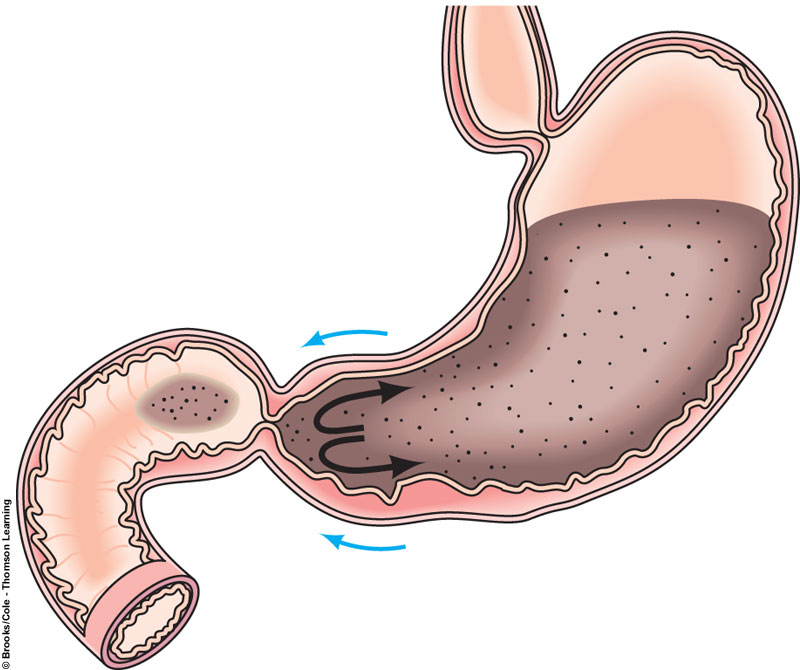 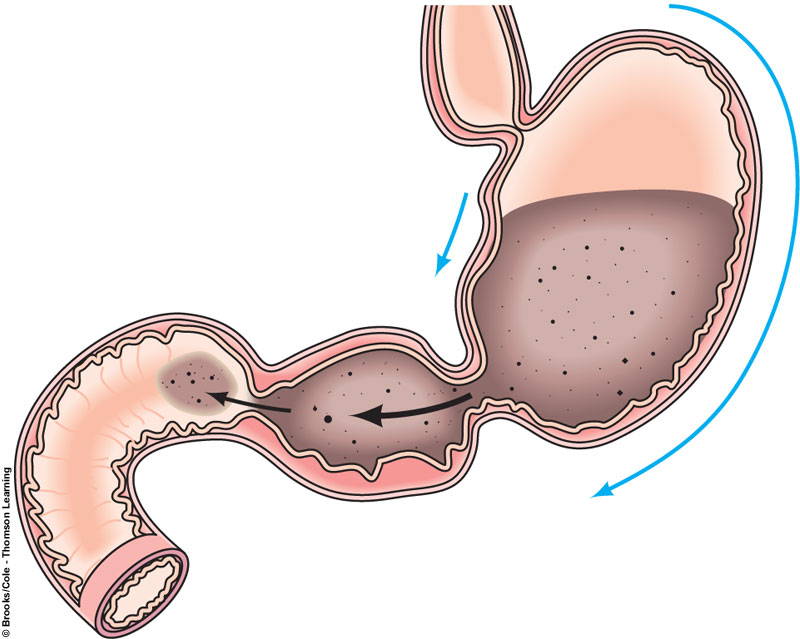 Stomach
Esophagus
Gastroesophageal
sphincter
Peristaltic
contraction
Pyloric sphincter
Duodenum
Direction of
movement
of peristaltic
contraction
Peristaltic
contraction
Movement
of chyme
Gastric mixing
Pyloric sphincter
(closed)
retropulsion
Gastric emptying
Hunger contractions:
Fasting                 hypoglycemia→ activation of the feeding center in hypothalamus →
Sends impulse to cortex → hunger sensation.
Sends impulse to vagal nucleus → hunger strong painful contraction near the fundus
They start slowly, then increase → tetanic contraction for 2-3 minutes then disappear and reappear in the next feeding time to reach maximal intensity in 3-4 days then gradually disappear. (May due to ↓ sensitivity  of feeding center to hypoglycemia).
Basic electrical rhythm (gastric slow waves) :
3-5 cycles/min. due to partial depolarization of circular smooth muscle cells in the stomach wall.
Some lead to spike potential → peristalisis.
Start at midpoint of greater curvature (pacemaker of the stomach).
Vagal and gastrin →↑ spike pot. rate.
Sympathetic & secretin →↓ spike pot. rate.
Nervous regulation 
of gastric motility
Vagal (parasympthetic) :
Inhibitory purinergic to proximal unit.
Excitatory cholinergic to distal unit.
Sympathetic:
Inhibitory (noradrenergic) to proximal unit.
Myenteric plexus:
Through local enteric reflexes.
Factors affecting gastric emptying :
With a mixed meal the stomach usually empty in about 3 hours through the pyloric pump (50-70 cm.water) which regulate the rate of gastric emptying .
The rate of emptying is controlled by:
Factors in the stomach:
Type of food:
carbohydrate is the most rapid. Then proteins followed by fats.
Consistency of food:
liquids more rapid which depends on type of food, degree of mastication and the strength of gastric peristalsis.
Volume of food:
Moderate volume of chyme →↑ emptying via vago-vagal reflex and release of gastrin hormone.
Large volume → over distension →↓ emptying.
Emotional factors:
Pain: visceral and somatic pain→ reflex inhibition of gastric emptying.
Depression & sudden fear→ reflex sympathetic inhibition.
Anxiety & anger → reflex parasympathetic stimulation of emptying.
Vomiting
Definition
It is the expulsion of gastric contents througth the esophagus, pharynx and mouth.
It is a complex act controlled by vomiting center in the medulla oblongata and mediated by cranial nerves V,VII,IX,X&XII and spinal nerves to diaphragm and abdominal muscles.
It is preceded by nausea, salivation and increase respiration.
Centers:
Vomiting center : in the medulla oblongata.
Chemo receptor trigger Zone (CTZ) :
In close to vomiting center in M.O
Its stimulation by emetic drugs, motion sickness or metabolic causes → stimulation of vomiting center.
Causes of vomiting:
Central vomiting:
Direct stimulation of CTZ by drugs as morphine, alcohol drinking, diabetic ketoacidosis, renal failure or early pregnancy.
Reflex vomiting:
Stimuli:
Unconditioned:
Irritation of back of tongue.
Irritation of gastric mucosal.
Severe visceral pain (Renal colic, coronary thrombosis…). 
Stimulation of semicircular canal
Conditioned:
(cortical excitation of vomiting) Visual, olfactory and psychic (as morning sickness of pregnancy.)
Afferents :
according to site of stimuli.
Center :
Direct on vomiting center.
Some to CTZ as semicircular canal irritation and psychic.
Efferents :
Via cranial nerves V, VII , IX, X, XII .
Phrenic nerve to diaphragm.
Spinal nerves to abdominal muscles.
Response :
→ vomiting
Mechanism of vomiting :
1-Nausea
with salivation, ↑ H.R, sweating, stomach wall is relaxed, and antiperistalsis may occur in duodenum.
2-Retching:
intermittent contraction of diaphragm and abdominal muscles against closed L.E.S, and diaphragmatic opening is also contracted.
3- Gastric evacuation :
The cardiac sphincter relaxes, and the stomach wall is completely relaxed (passive stomach).
Powerful contraction of the diaphragm, abdominal muscle and pelvic floor muscle →↑ intra abdominal pressure → squeezing the relaxed stomach and expulsion its contents to the mouth.
During vomiting the soft palate elevated, closure of glottis and inhibition of respiration to prevent the vomitus to pass to respiratory passages (as in swallowing).
When the stomach is empty, antiperistalsis waves may drive the intestinal contents into the stomach (as bile juice).
Effect and complications of vomiting :
Dehydration (loss of secretion).
Alkalaemia : due to loss acid and the resynthesis of acid is associated with ↑ alkaline tide in plasma.
Alkalaemia →↓ ionized Ca+2 → tetany.
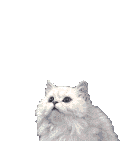 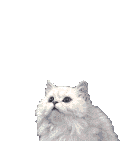 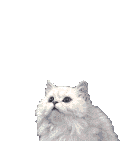 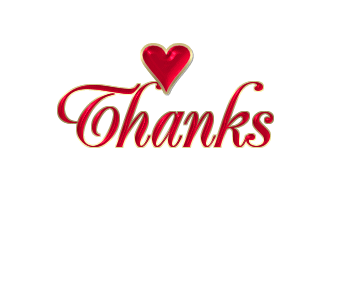 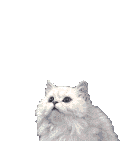 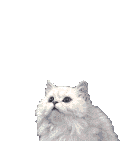 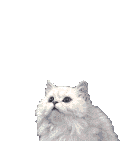 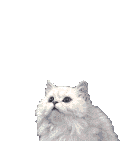 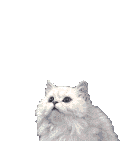 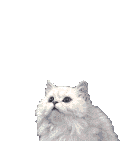